“谁  在 说 谎”中 的 逻 辑 推 理
西安市西电中学
王煜
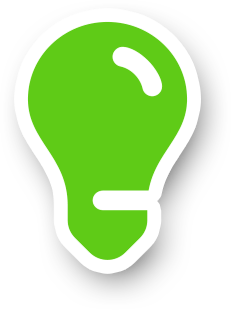 案例内容
某地区发生了一桩命案，警官圈定了四名嫌疑人甲、乙、丙、丁，这四人口供如下：甲说：“不是我”，乙说：“是丙”，丙说：“是丁”，丁说：“不是我”。警方确定有一人在说谎，而说谎的这个人就是凶手。
设计算法   编程判断
案
例
分
析
1
意义与作用
概念与原理
2
目标与方法
3
4
过程与实施
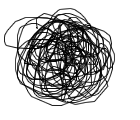 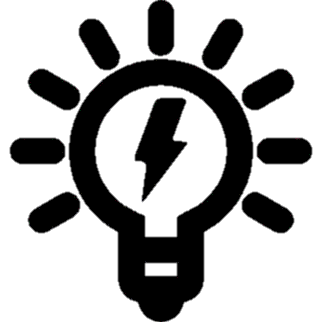 Private   Sub    Command1_Click()
Dim x As Integer, y As Integer
Dim a As Integer, b As Integer
x = InputBox("请输入头的数量")
y = InputBox("请输入脚的数量")
a = y / 2 - x
b = x - a
Print "鸡的数量是"; b
Print "兔子的数量是"; a
End Sub
1、数学的“可计算”类问题
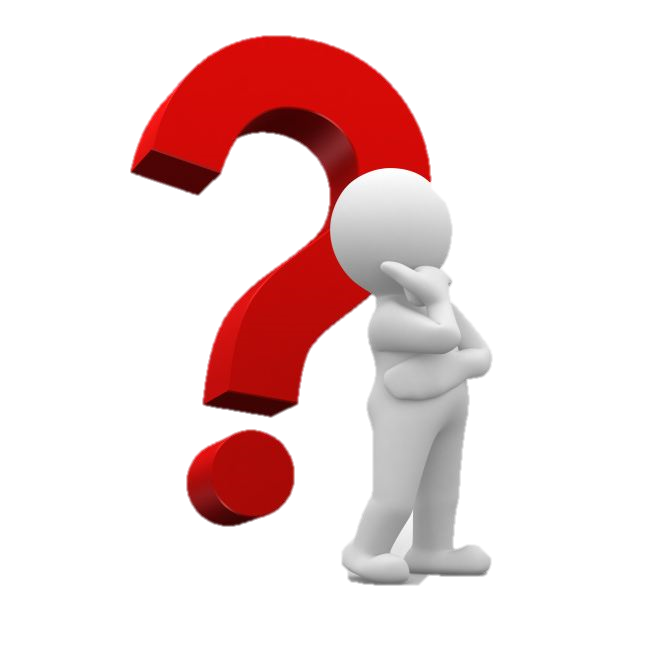 鸡兔同笼  素数问题
2、需要逻辑推理和深度思考的“非计算”类问题
谁在说谎
逻辑运算是用数学方法研究逻辑问题，通过对非数值表达的客观事物的状态、现象等进行判断来实现推理和演绎。
鸡兔同笼问题：已知有35个头，94只脚。
a+b=35
2a+4b=94
a+b=35
2a+4b=94
设有鸡a只，兔b只
逻辑运算是用数学方法研究逻辑问题，通过对非数值表达的客观事物的状态、现象等进行判断来实现推理和演绎。
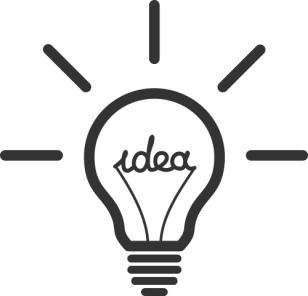 推 理
 问 题
逻  辑
 运  算
计  算
 思  维
抽象  量化  建模
实用
程序
思维
算法
计算思维
界定
建模
抽象
自动化
重点
量化
迁移
难点
（案例回顾）
某地区发生了一桩命案，警官圈定了四名嫌疑人甲、乙、丙、丁，这四人口供如下：甲说：“不是我”，乙说：“是丙”，丙说：“是丁”，丁说：“不是我”。警方确定有一人在说谎，而说谎的这个人就是凶手。
抽象与界定问题
界定问题
把复杂的问题划分为具有可操作性的若干个小问题。
（1）能否将文字描述进行量化；
（2）能否确定量化后的各数据之间的逻辑关系；
（3）能否在给定条件下，设计出可以进行逻辑推理的算法；
（4）能否编程实现算法，得出正确结果。
抽象与界定问题
抽象
从问题出发，通过比较、分析、排除无关因素，提取研究对象的重要特征，找到解决问题的关键要素。
甲说：“不是我”，乙说：“是丙”，丙说：“是丁”，丁说：“不是我”。
有一人在说谎
量化
把从实际问题中抽象出来的非数值型特征，如事物的状态、颜色、大小等，转化成为可计算的数据形式，便于计算机处理。
建立数学模型
通过关键要素间的逻辑关系，用形式化的方法来处理逻辑演算，构建数学模型。
建立数学模型
数 学 模 型
（x <> 1）+（x = 3）+（x = 4）+（x <> 4）= -3
True→ -1
False→ 0
算法设计
开始
穷举法
x = 1
根据数学模型，设计出支持自动化处理的解题步骤。
k =（x<> 1）+（x = 3）+（x = 4）+（x<> 4）
T
k = -3
输出x
F
x = x + 1
F
x> 4
T
结束
编程并调试
选择某种计算机语言自动化实现算法步骤。
Private   Sub    Command1_Click()
Dim   x  ,   k  As   Integer
x  =  1
Do 
k = (x <> 1) + (x = 3) + (x = 4) + (x <> 4)
If  k = -3  Then  Print  x
x = x + 1
Loop Until  x> 4
End Sub
逻辑推理
可计算类问题
非计算类问题
数学知识
公式
定理
抽象
量化
建模
谢谢各位的聆听